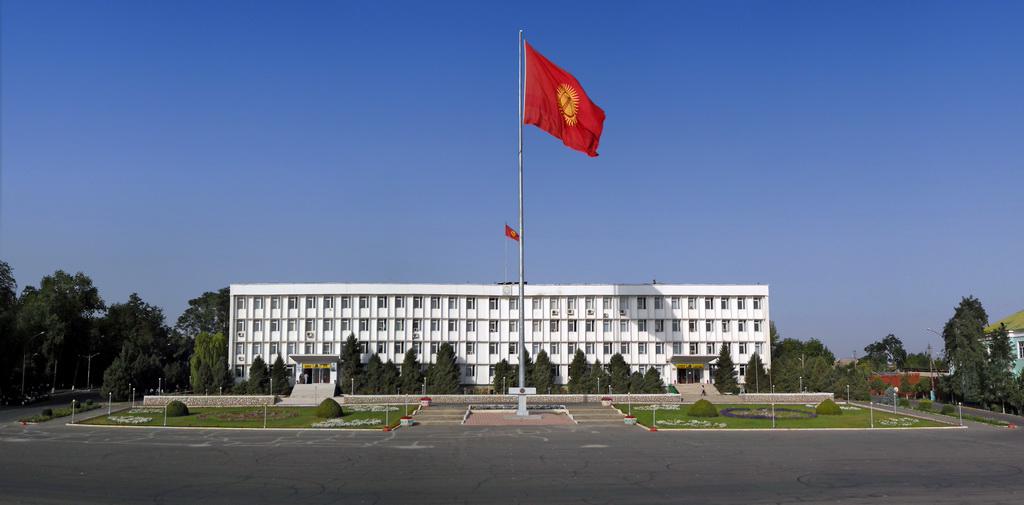 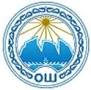 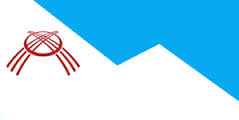 Деятельность мэрии города Ош в сфере экономики, финансов и привлечения инвестицийгород Ош						2021 год
ПРОГРАММА ПРИВЛЕЧЕНИЯ ИНВЕСТИЦИЙ
Государственные программы привлечения инвестиций (Национальная Стратегия развития Кыргызской Республики на 2018-2040 годы);
Программа развития города Ош на среднесрочный период;
Реализация проектов с городами побратимами и международными организациями;
Реализация проектов по принципу софинансирования.
Завод «Кыргыз Унаа Курулуш»
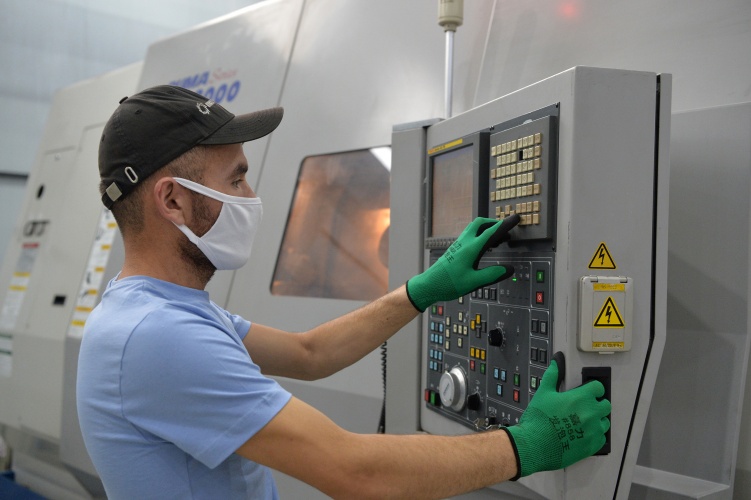 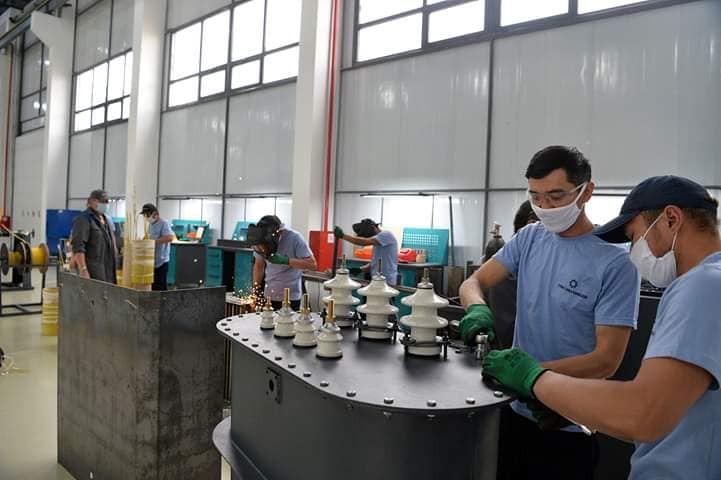 «КЫРГЫЗ УНАА КУРУЛУШ» - промышленное предприятие в г.Ош, проектирующее и производящее энергетическое и машиностроительное оборудование любой сложности.
С середины 2020г начался выпуск первой продукции – электрогенераторв и электрощитов. Вторым этапом производства станет запуск линий производства малотоннажных грузовиков и сборка электромобилей.
Общая численность персонала завода составит более 300 человек.
Текстильная фабрика «Кыргыз Текстиль ЛТД»
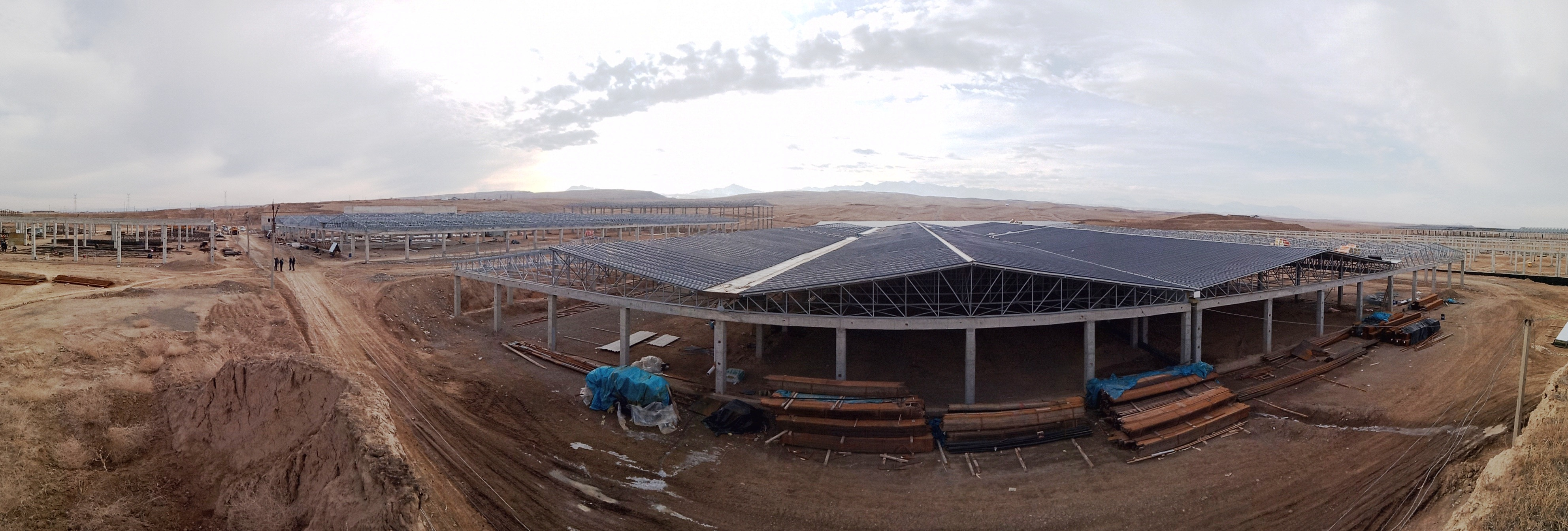 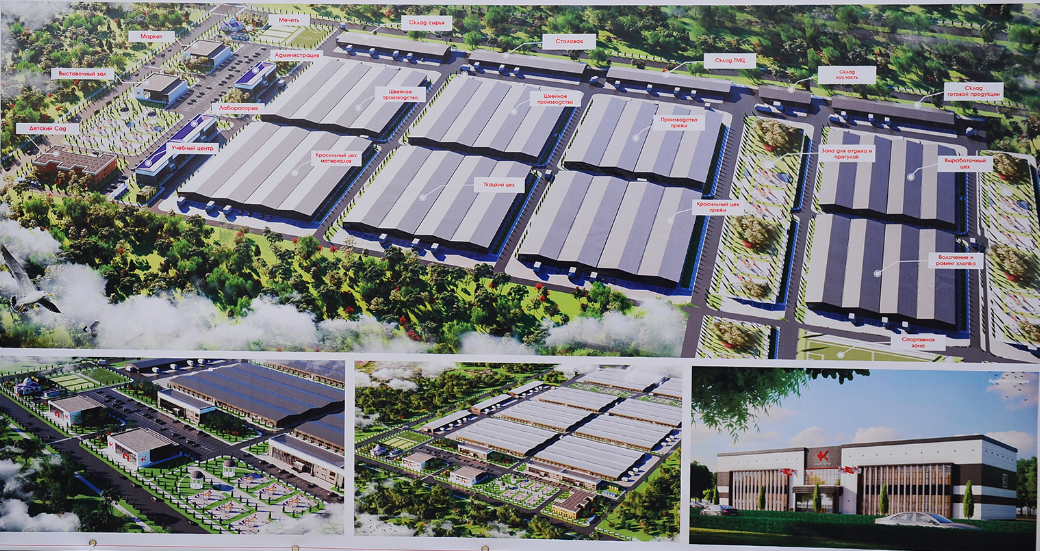 Для создания данного предприятия будет привлечено в общем итоге более 150 млн.долл.США. 
Ассортимент выпускаемой продукции швейного предприятия будет включать рубашки, брюки и трикотажные изделия, а также ткани и фурнитуру.
Более семи тысяч человек будут обеспечены рабочими местами, в том числе и мигранты.
Проект обеспечения чистой питьевой водой (ЕБРР)
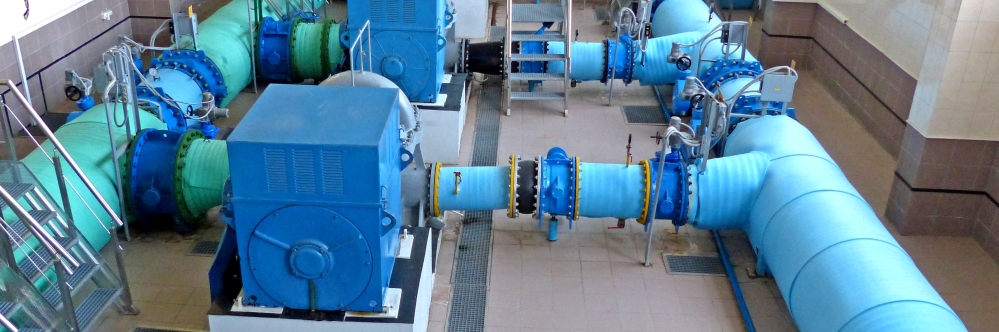 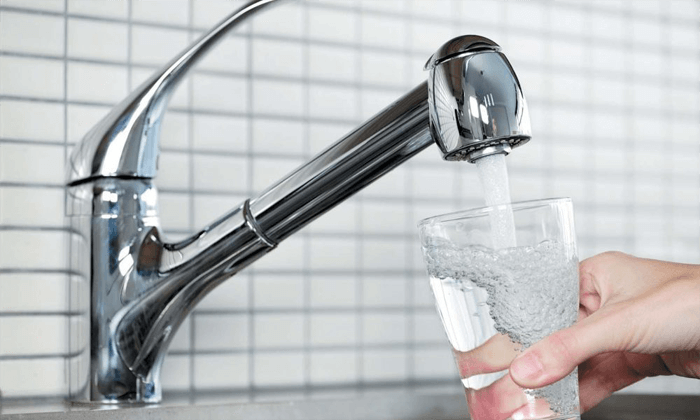 Проект улучшения системы управления твердыми отходами (ЕБРР)
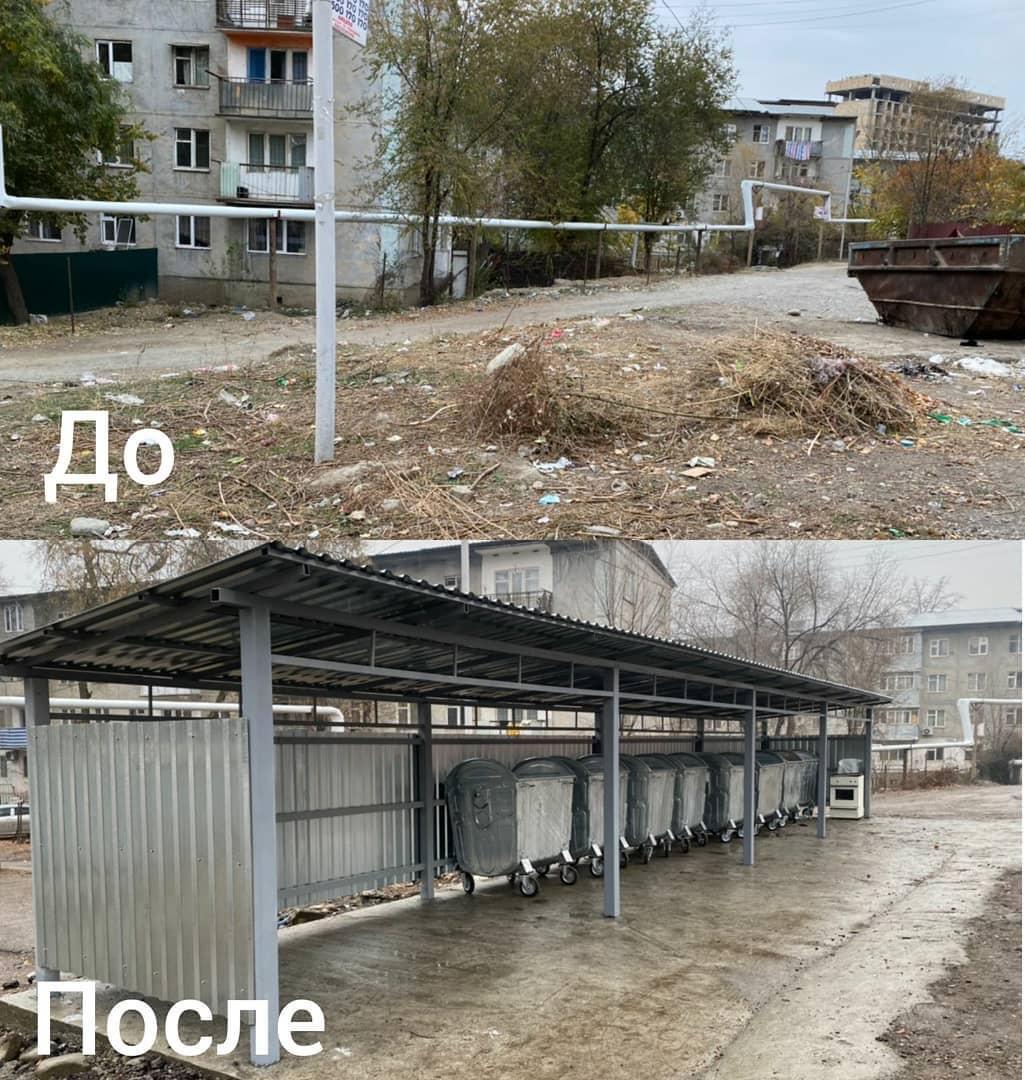 Спорткомплекс, построенный Иранской Исламской Республикой
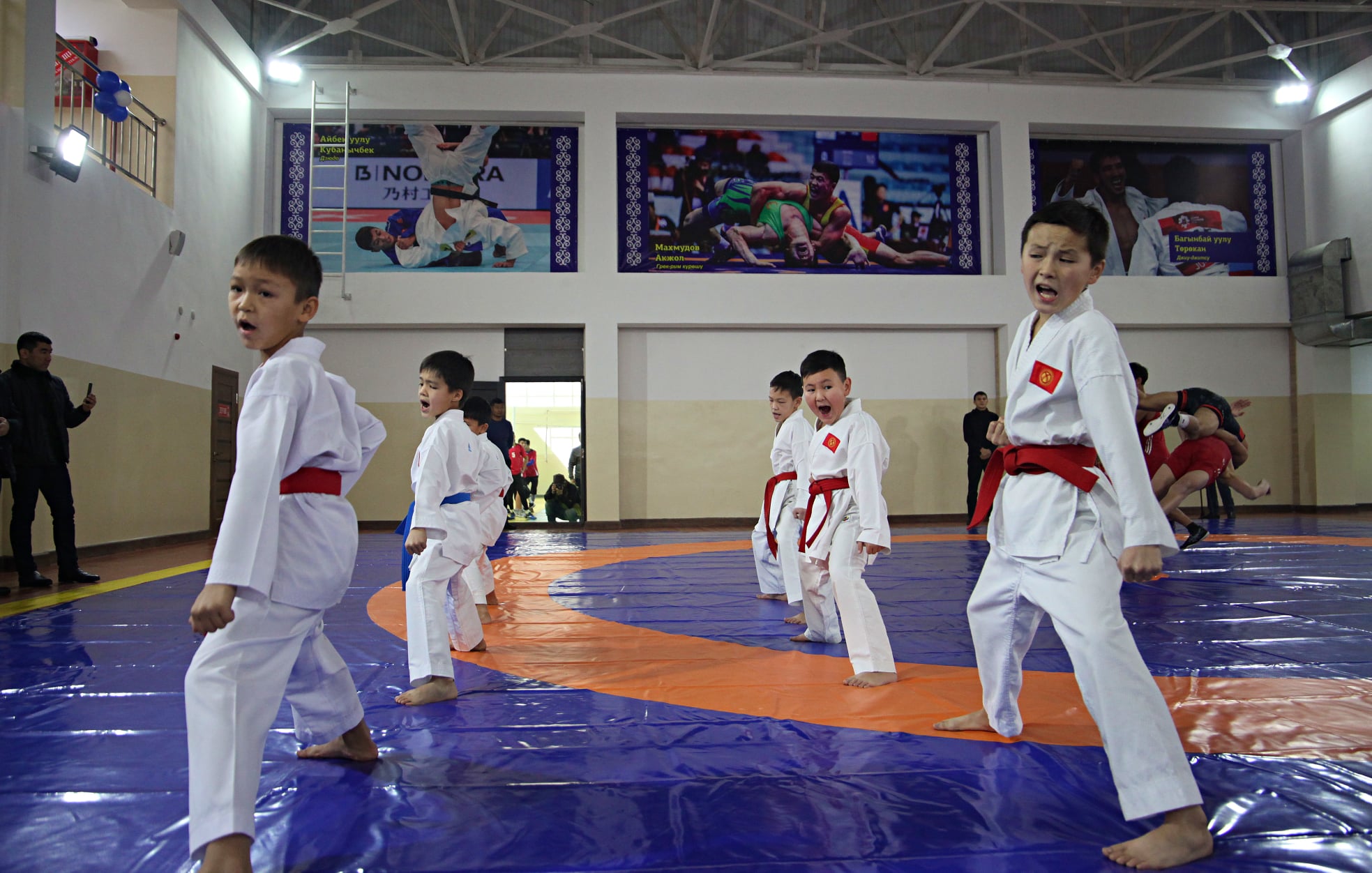 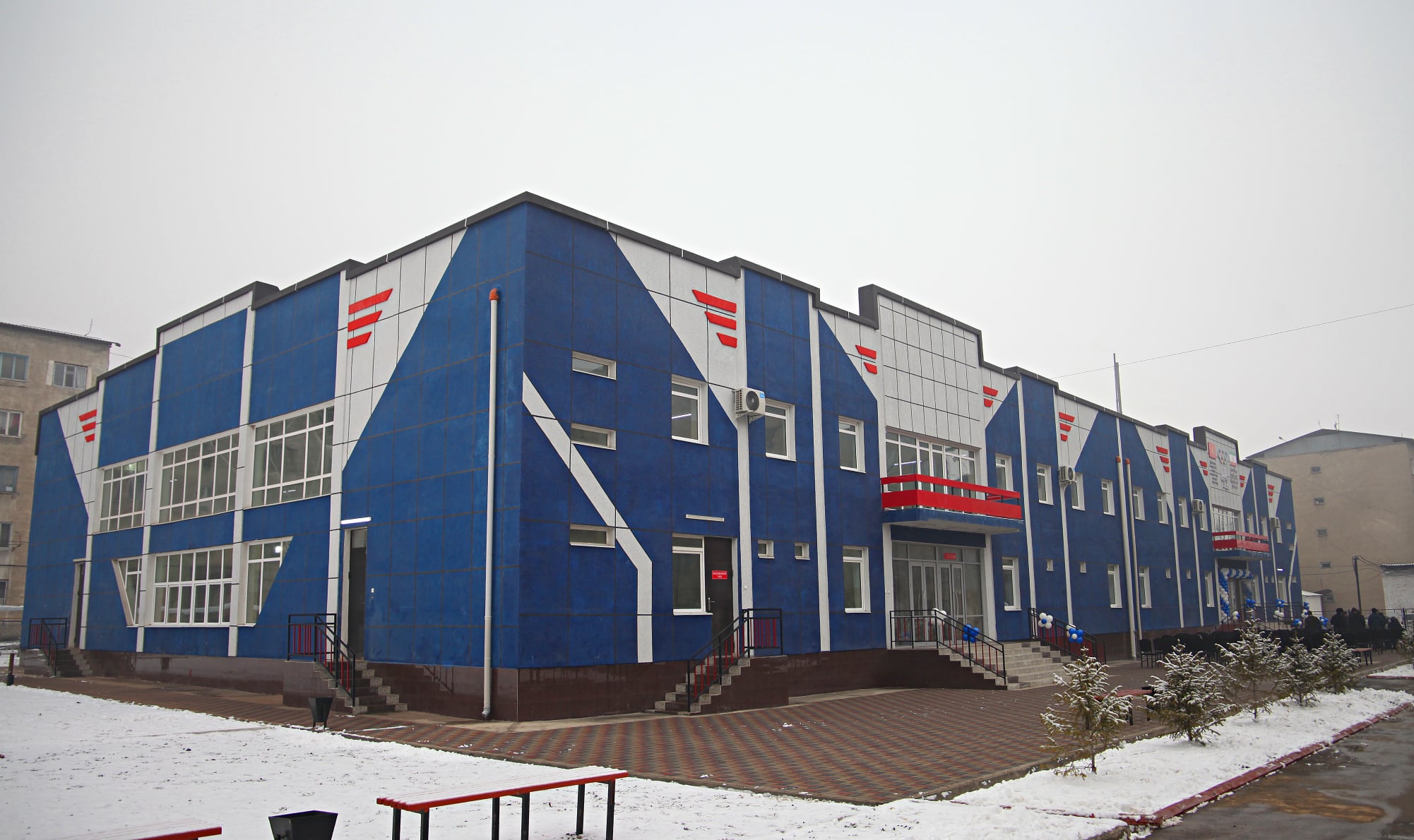 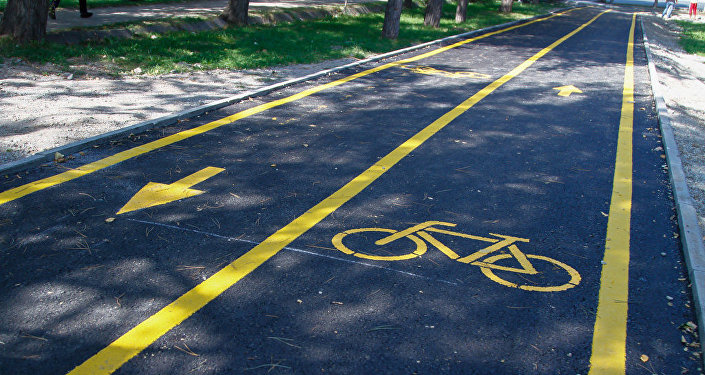 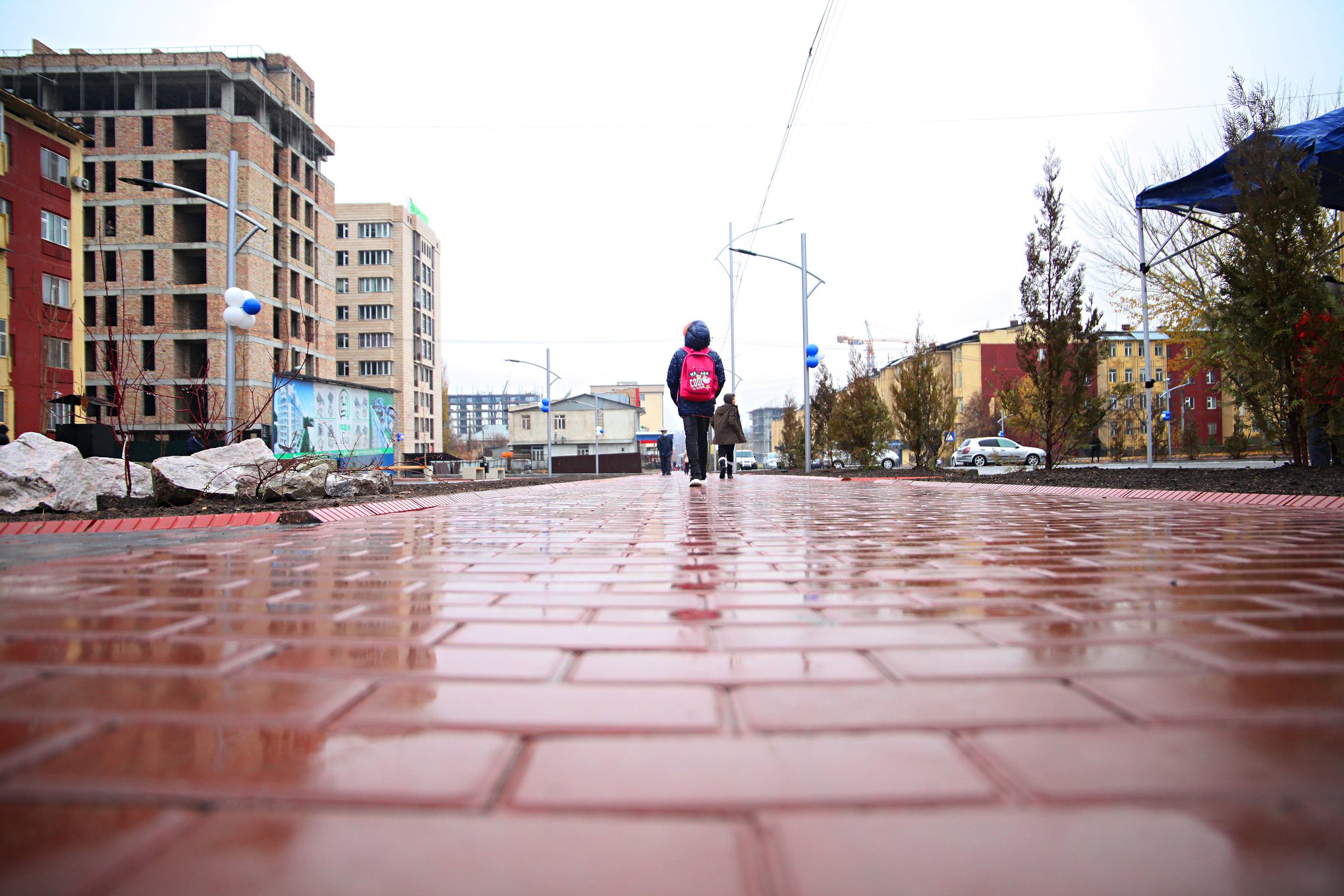 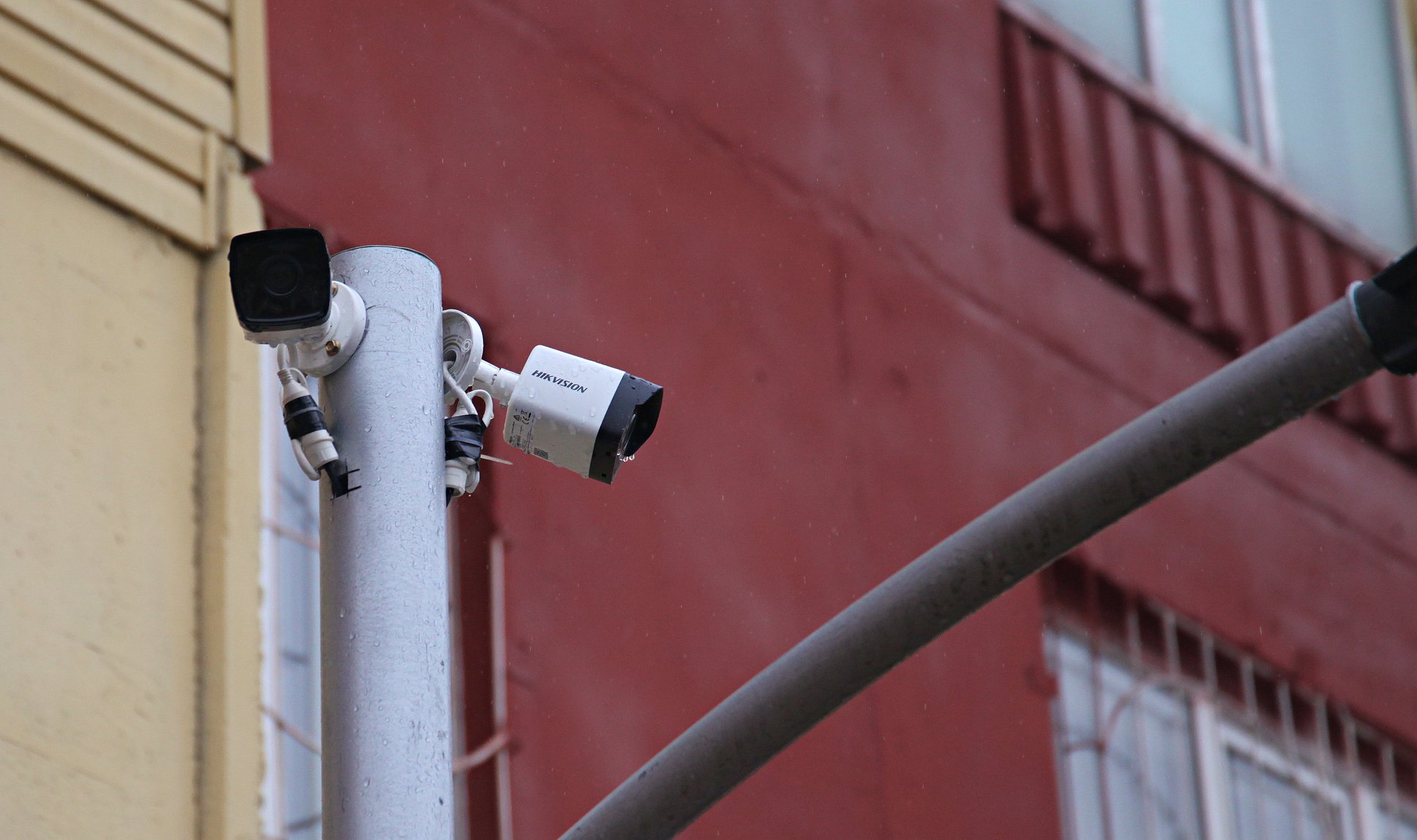 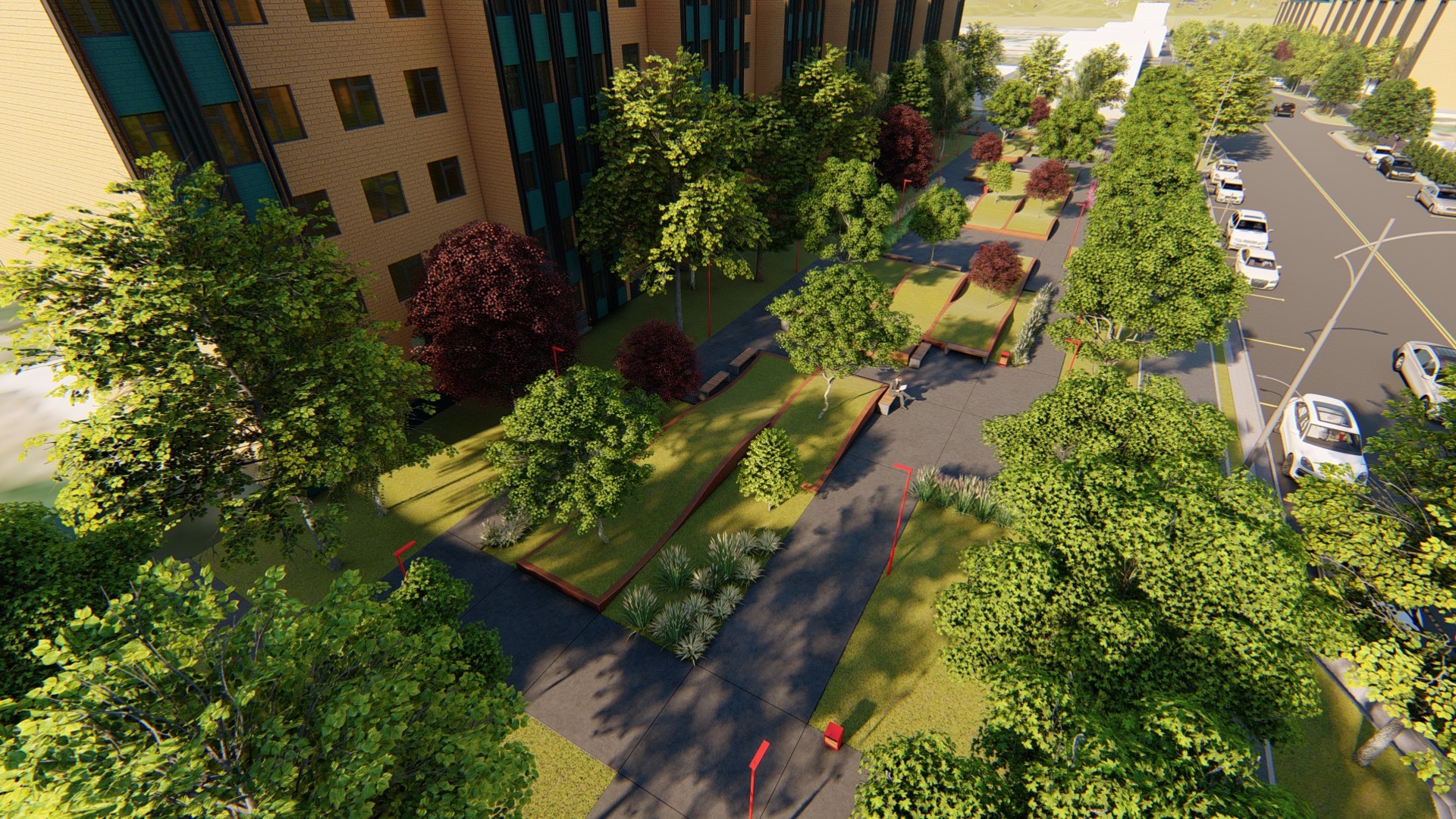 Расходы местного бюджета на 2021 год
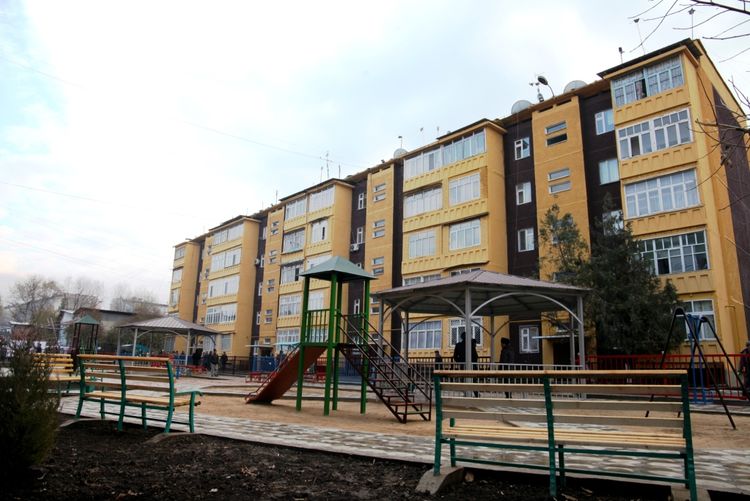 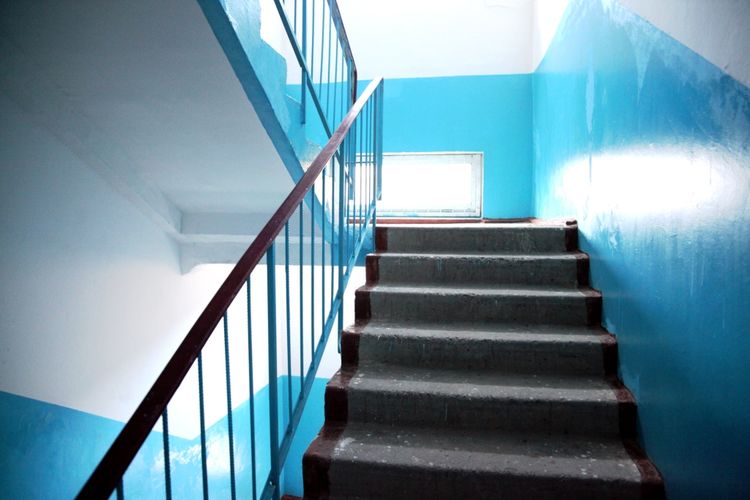